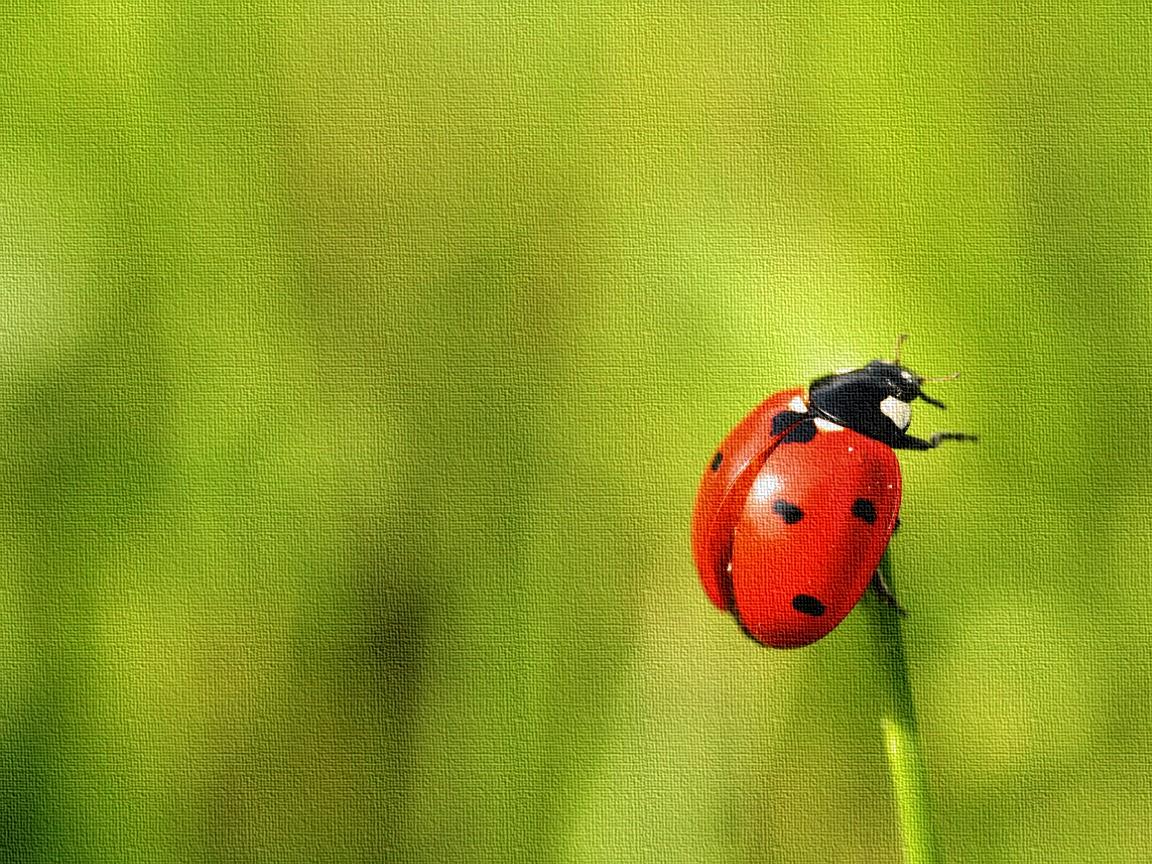 ЛЕПКА ИЗ СОЛЁНОГО ТЕСТА
«НА ЛУГУ ЖИВЁТ КО…»
ПОДГОТОВИЛА:
ВОСПИТАТЕЛЬ  МАДОУ №7
Д/С «РОМАШКА»  г. КОМСОМОЛЬСКА
КАРПЕНКО НАДЕЖДА АЛЕКСАНДРОВНА
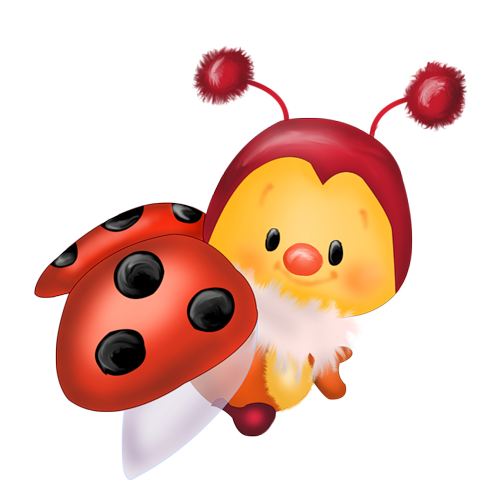 ?
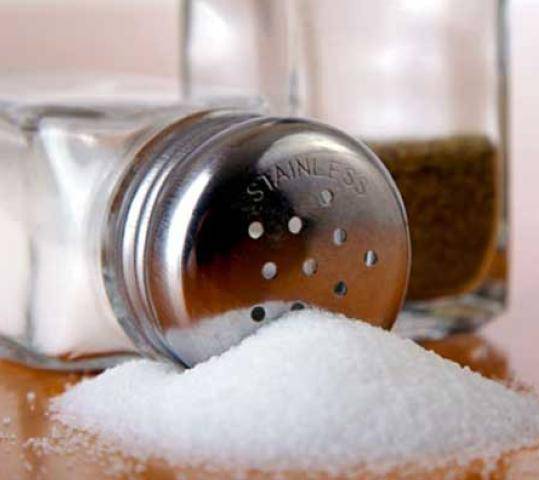 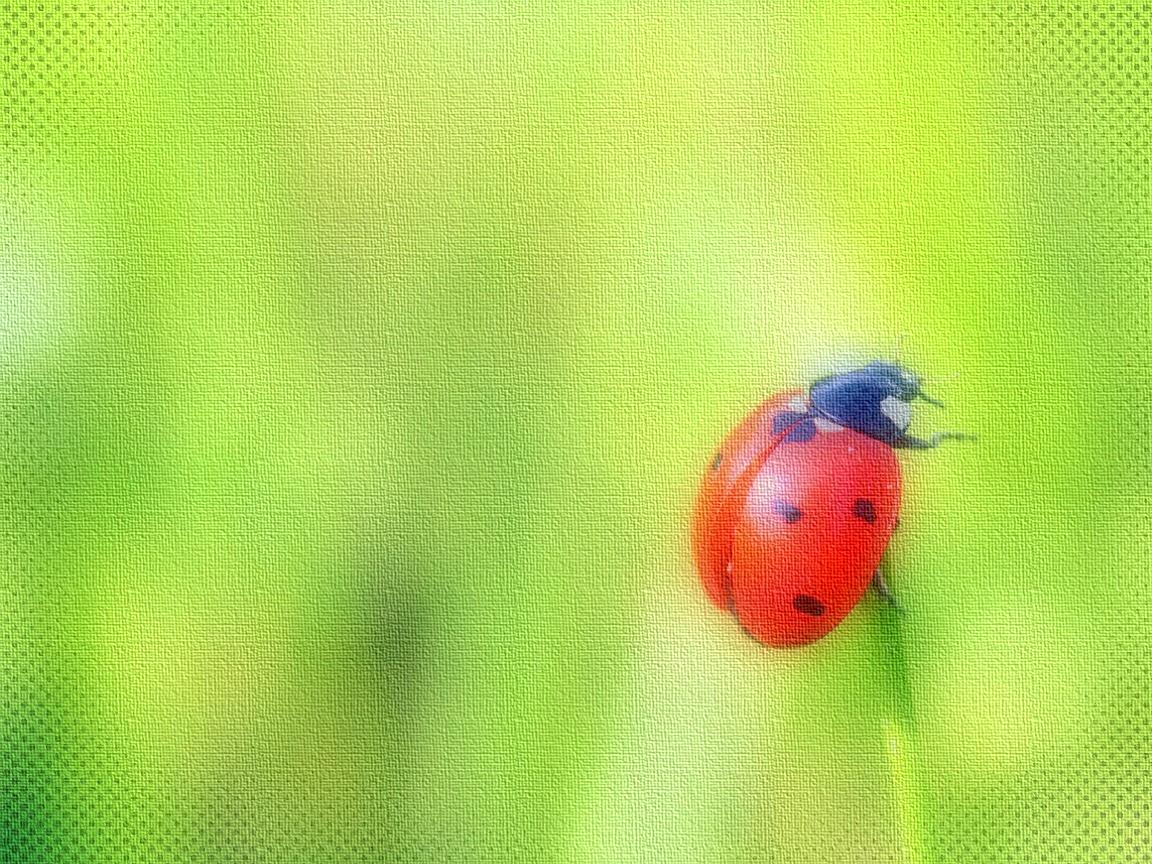 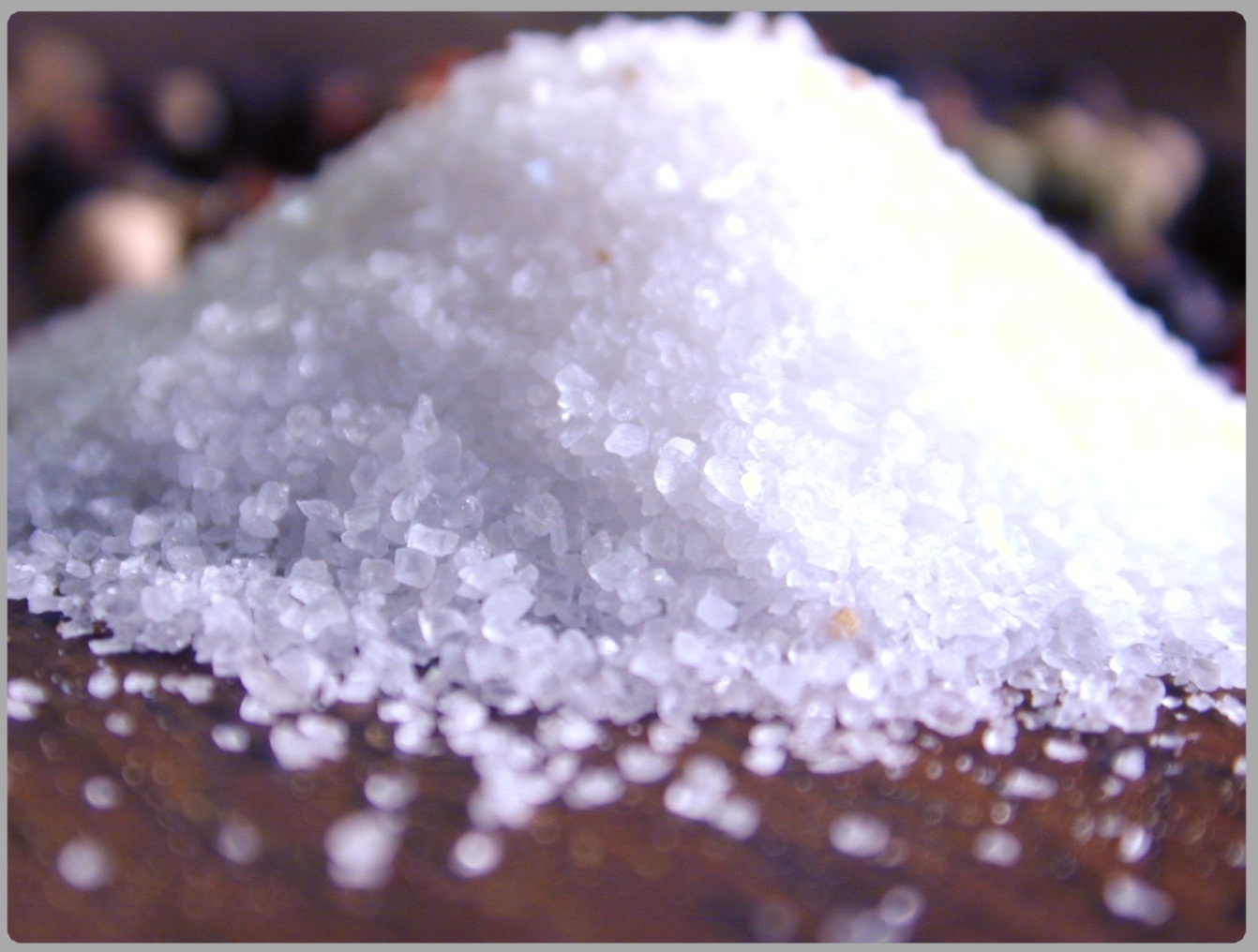 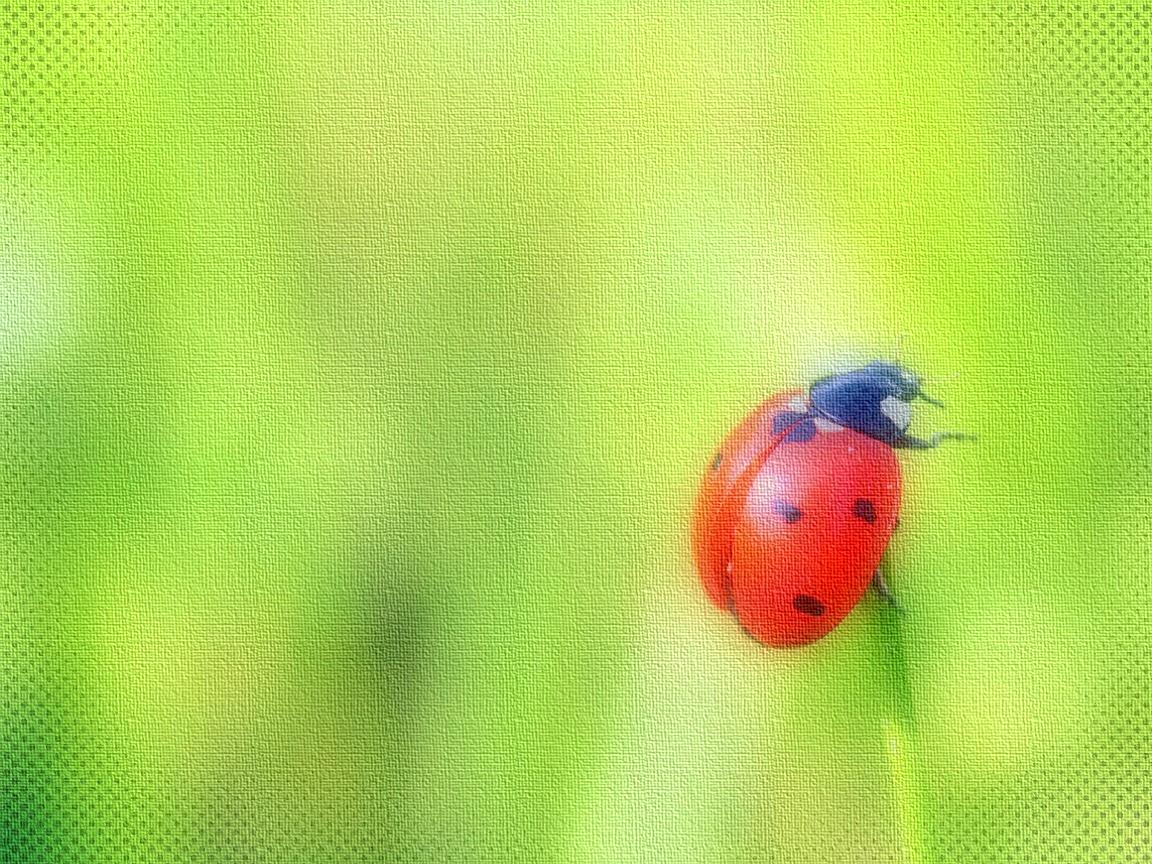 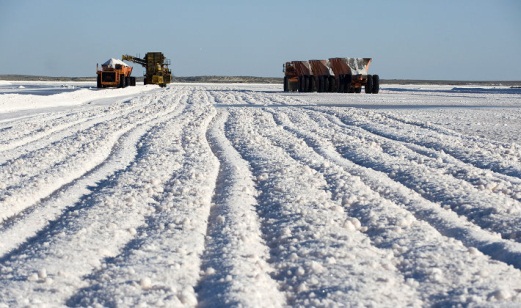 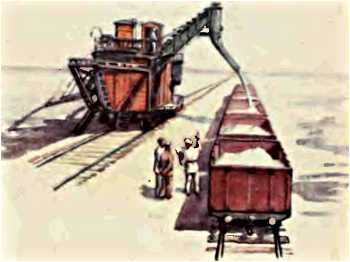 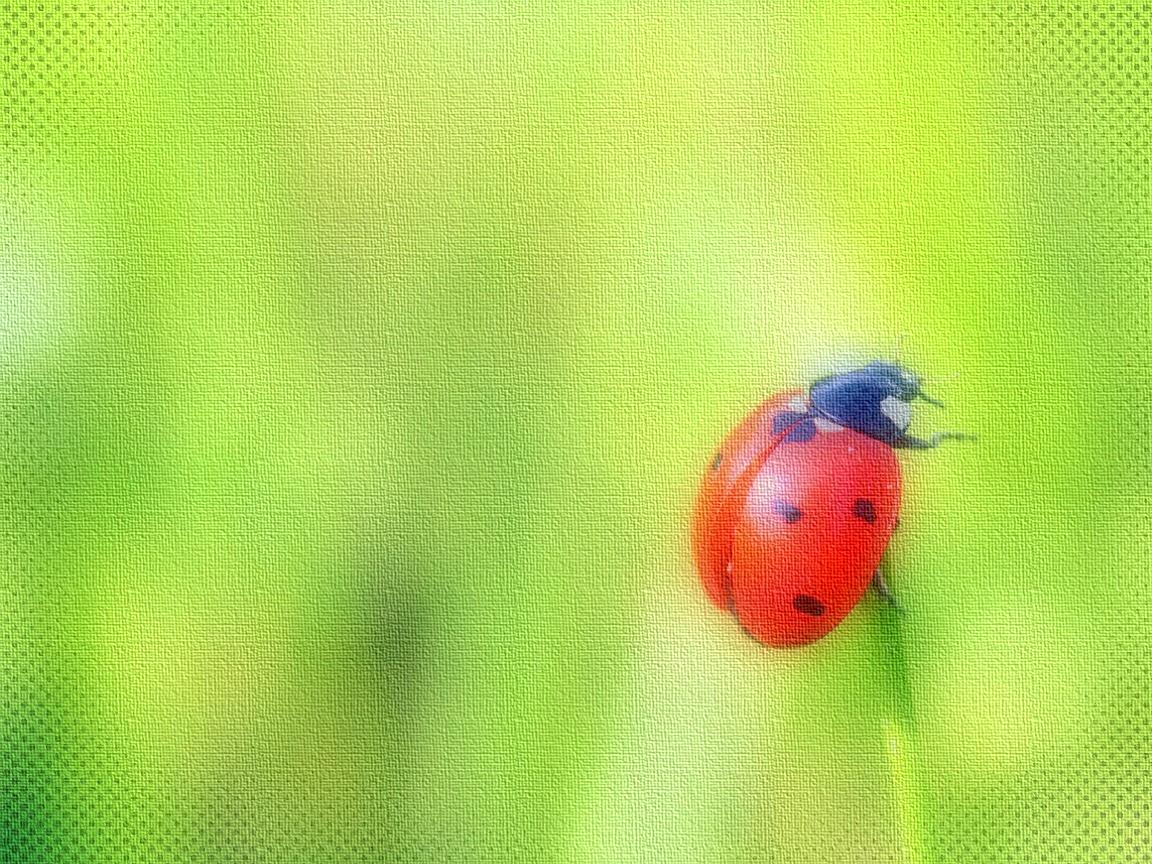 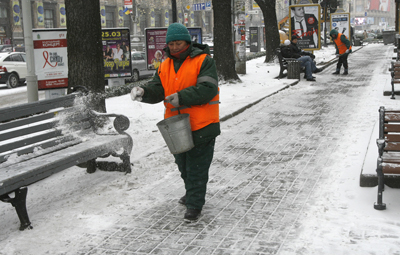 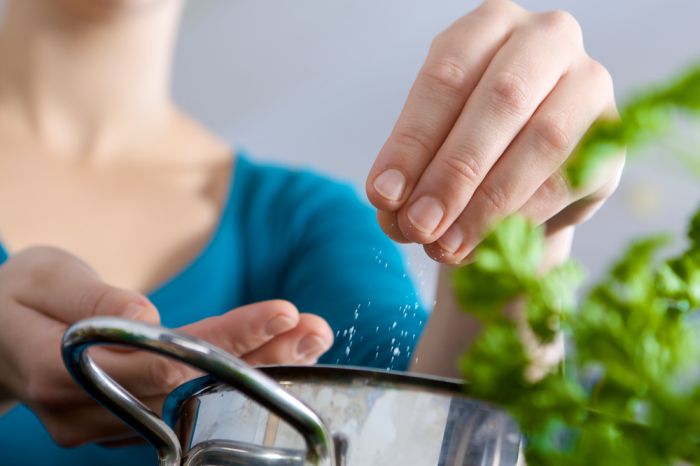 ?
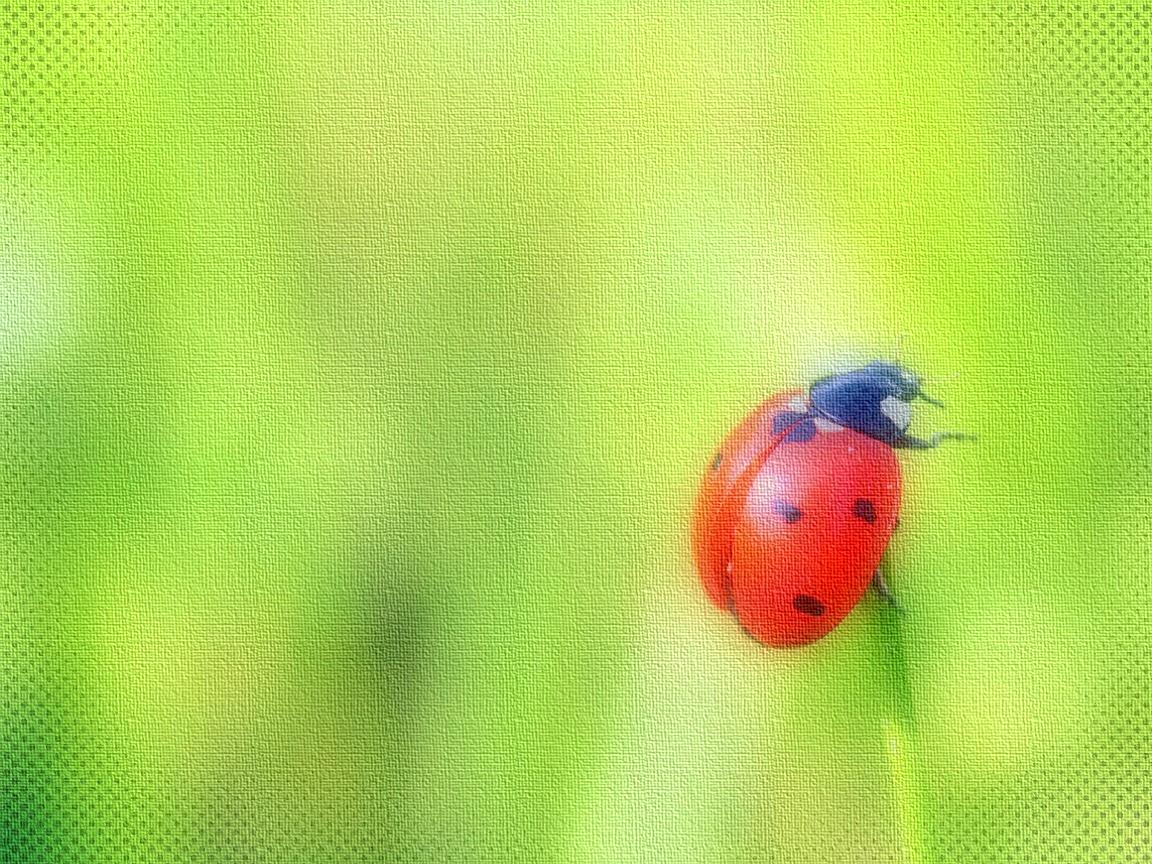 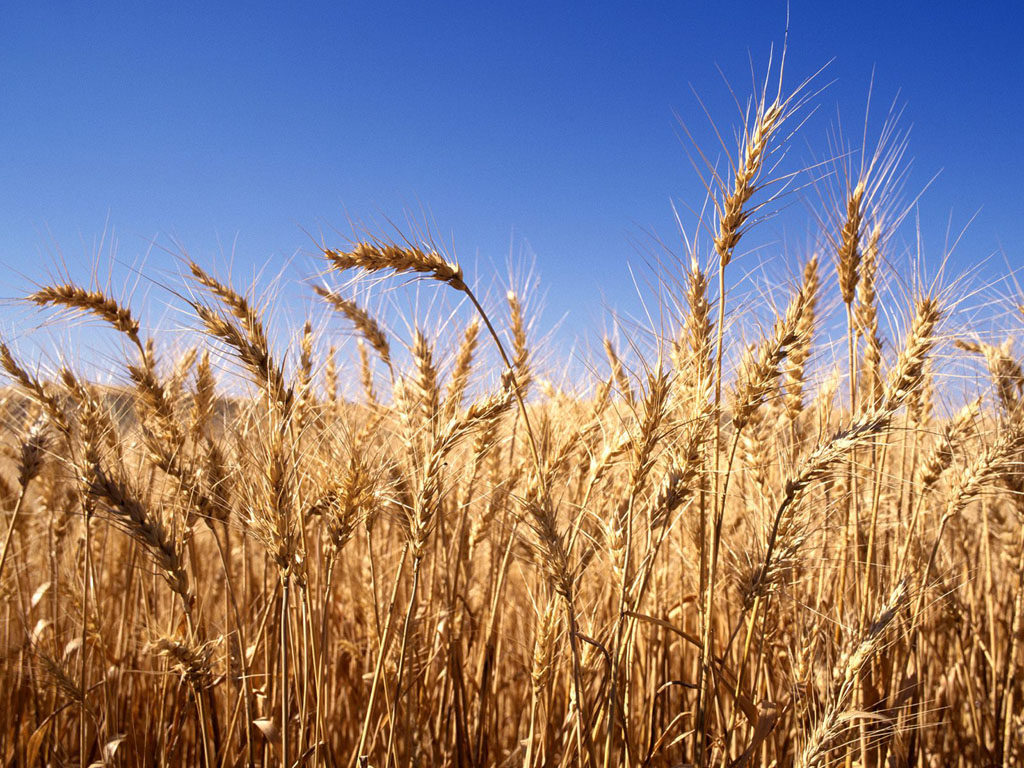 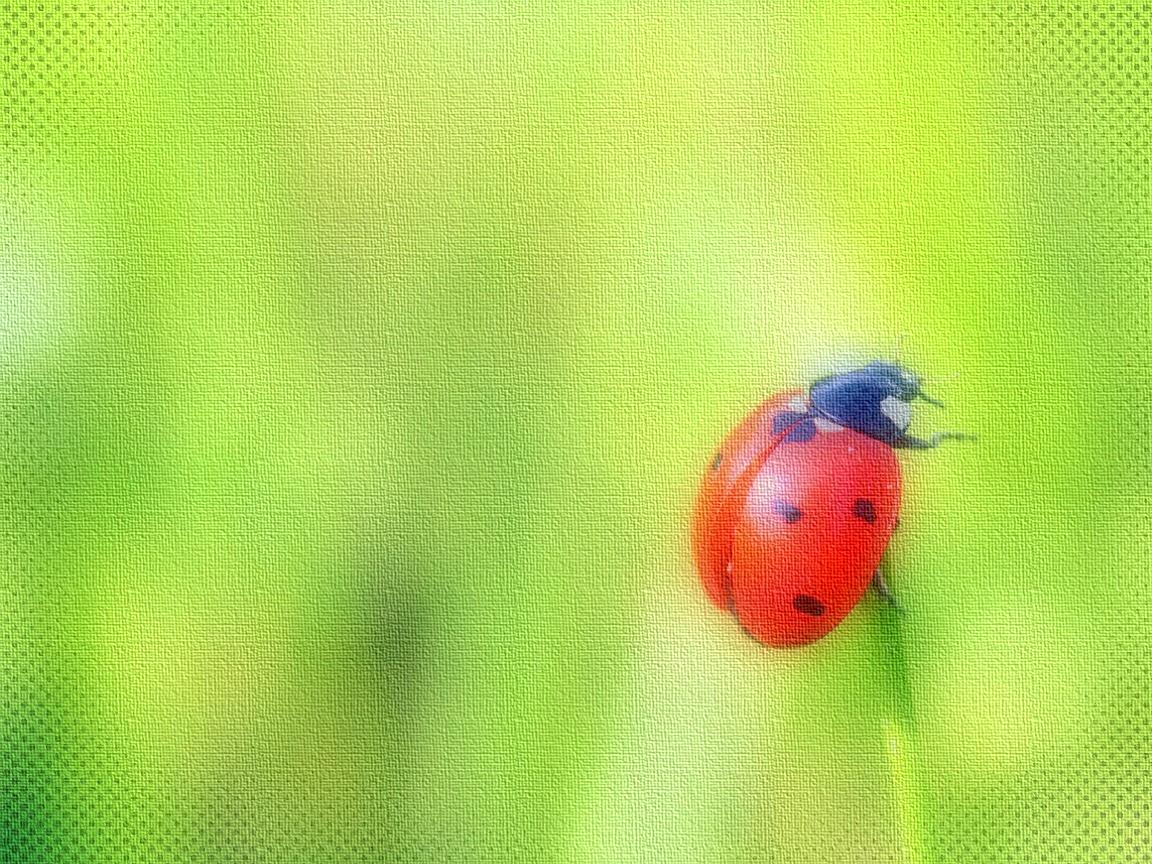 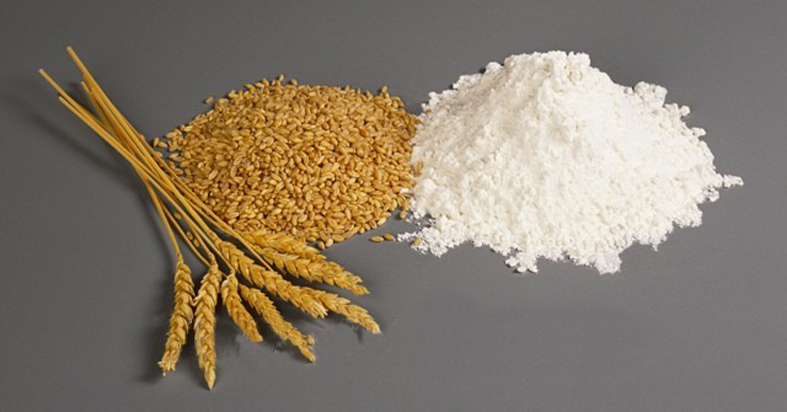 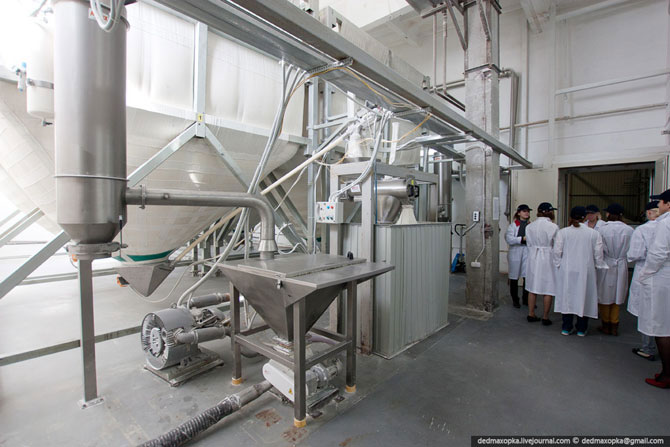 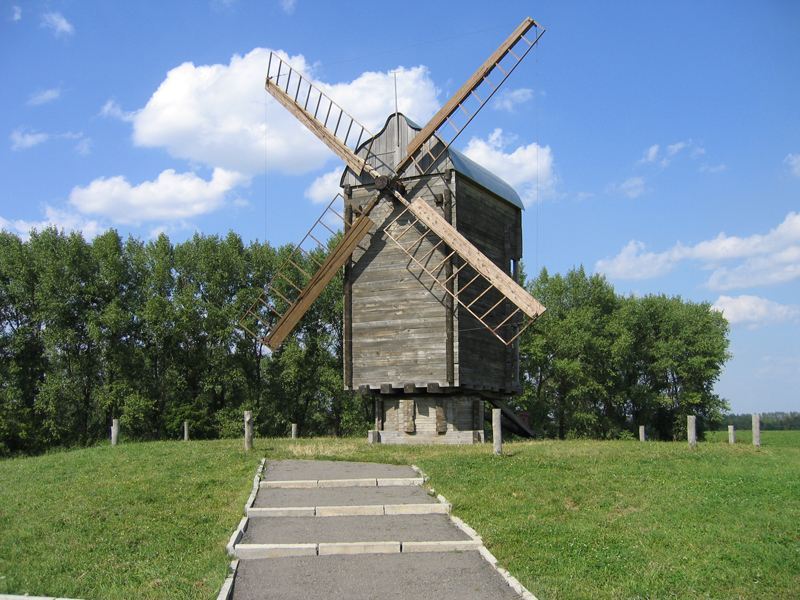 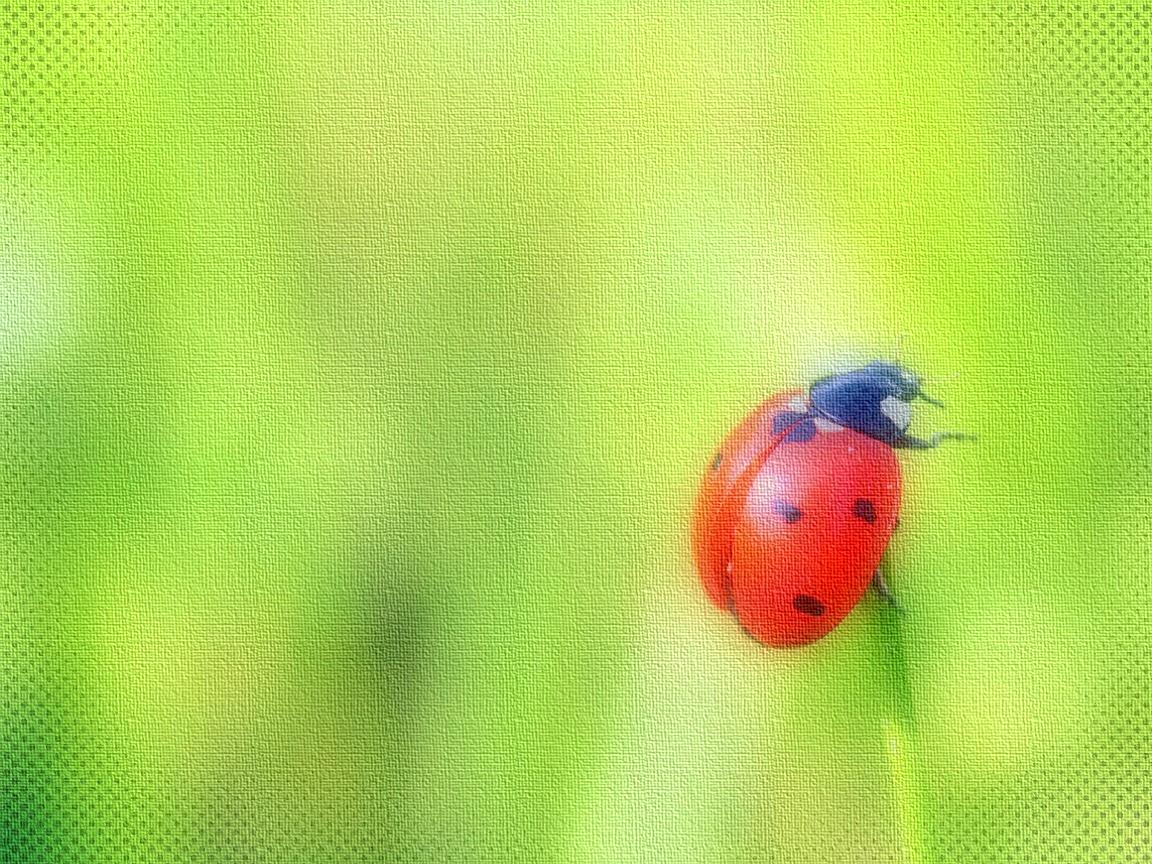 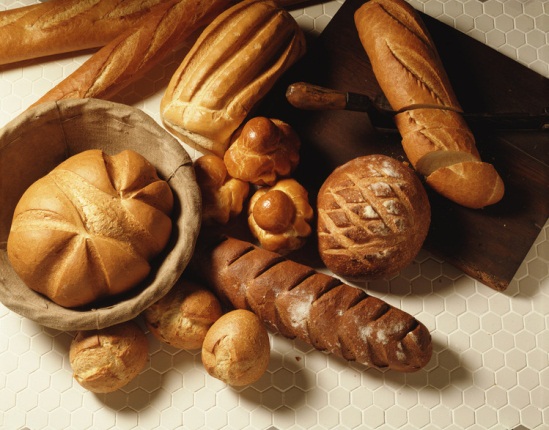 ?
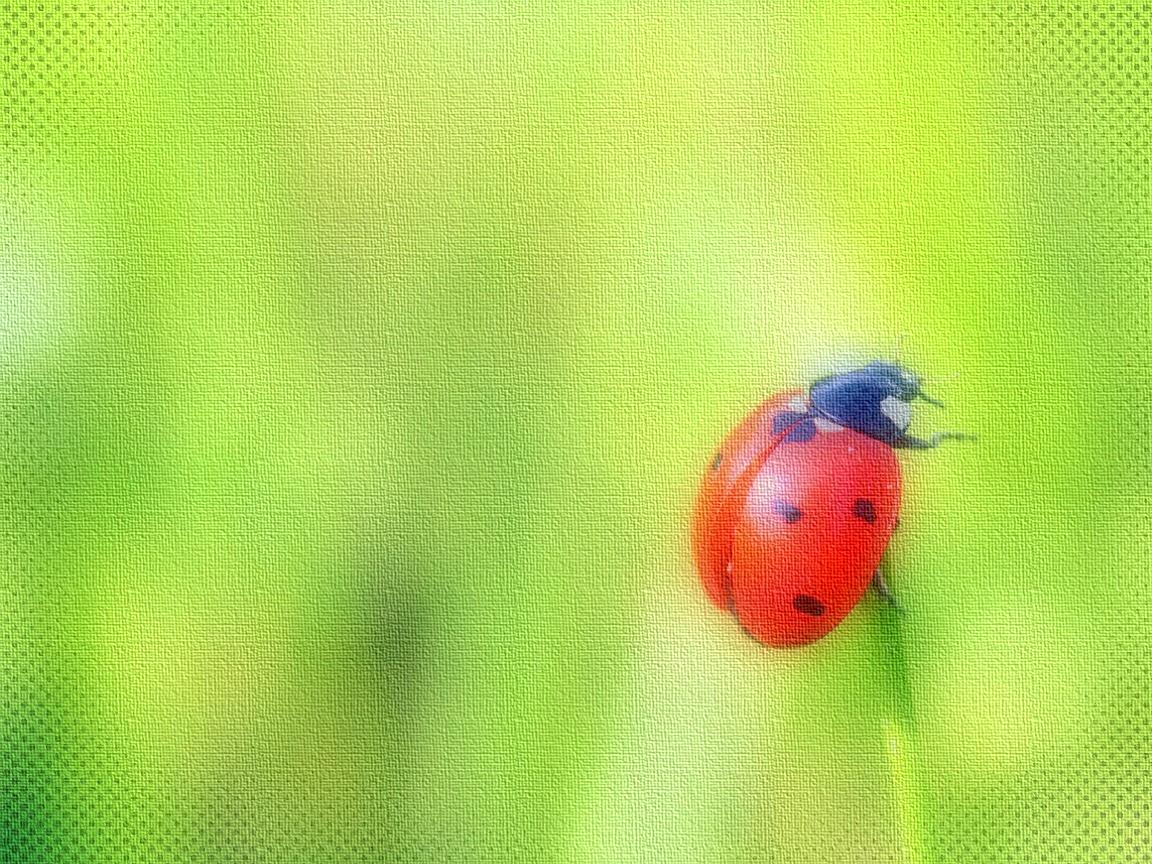 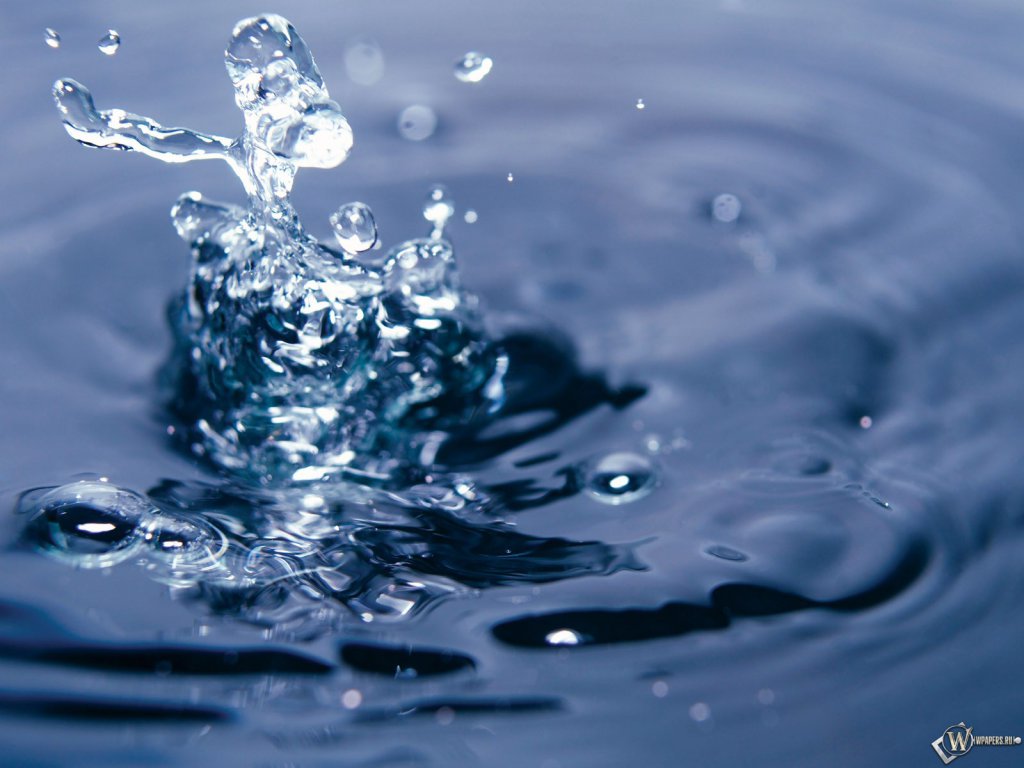 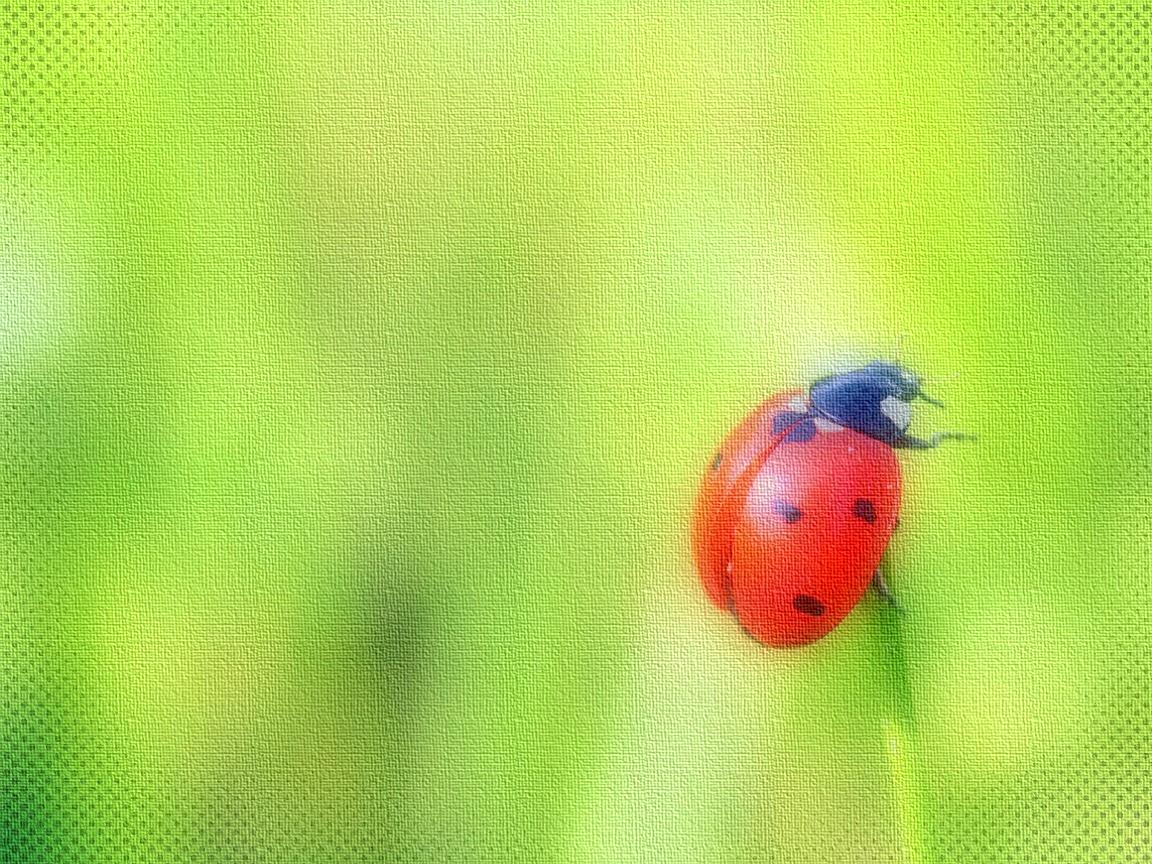 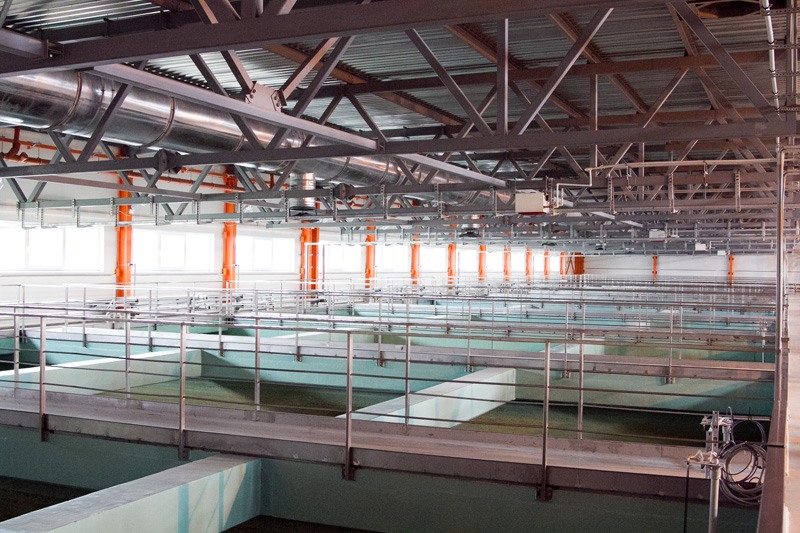 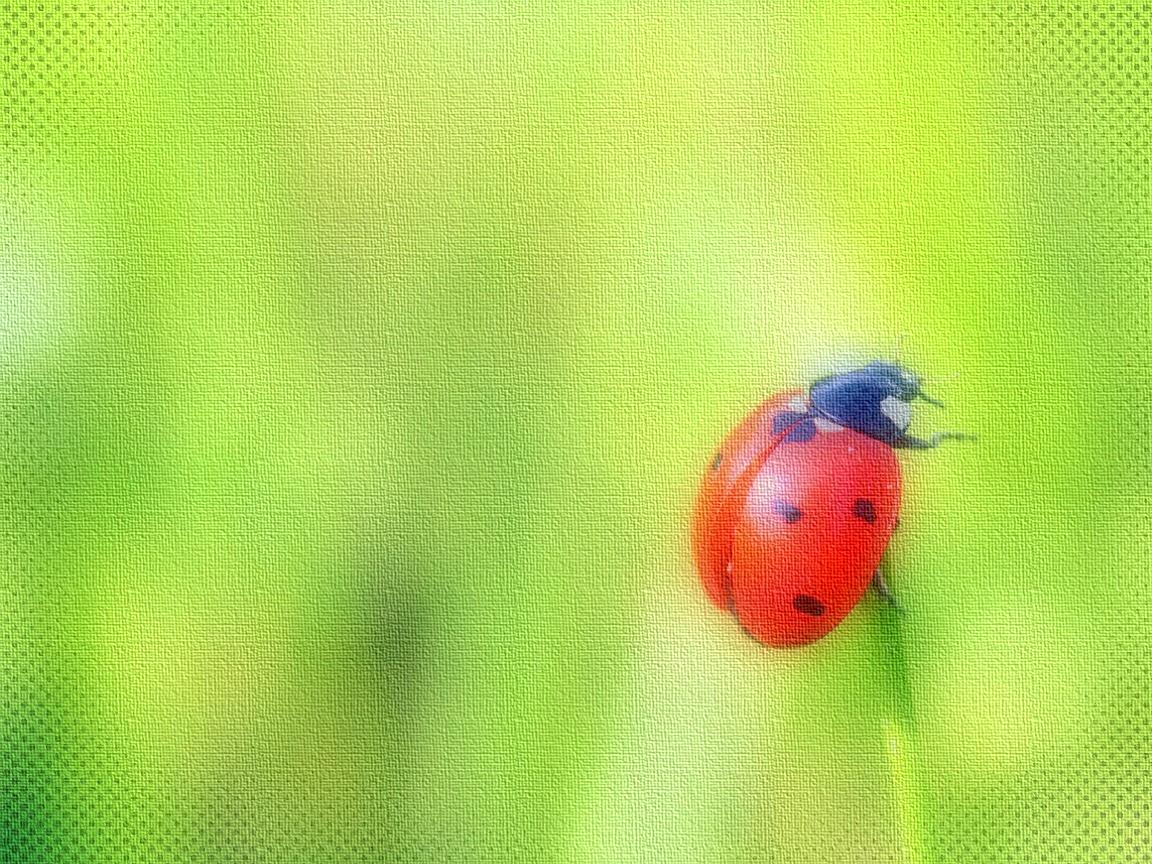 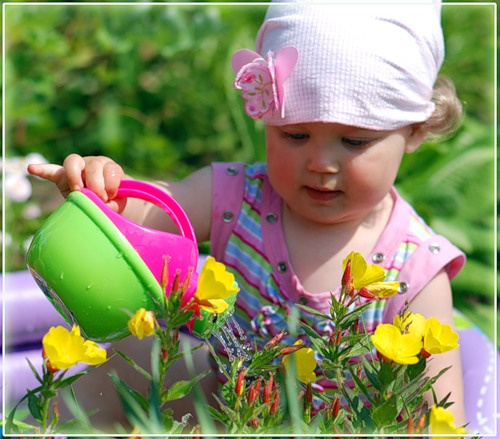 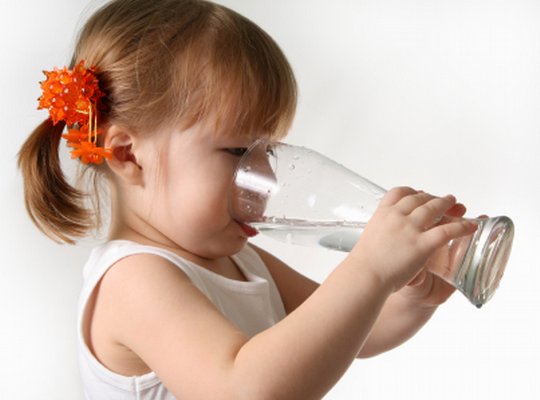 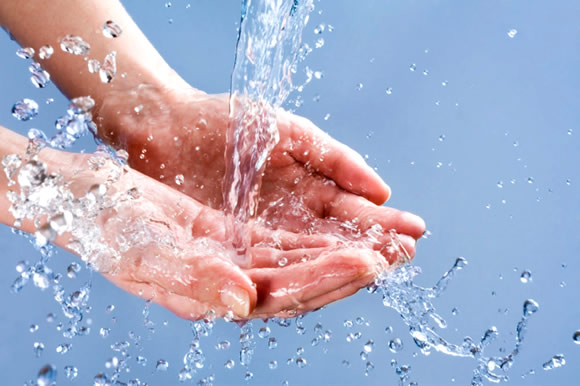 ?
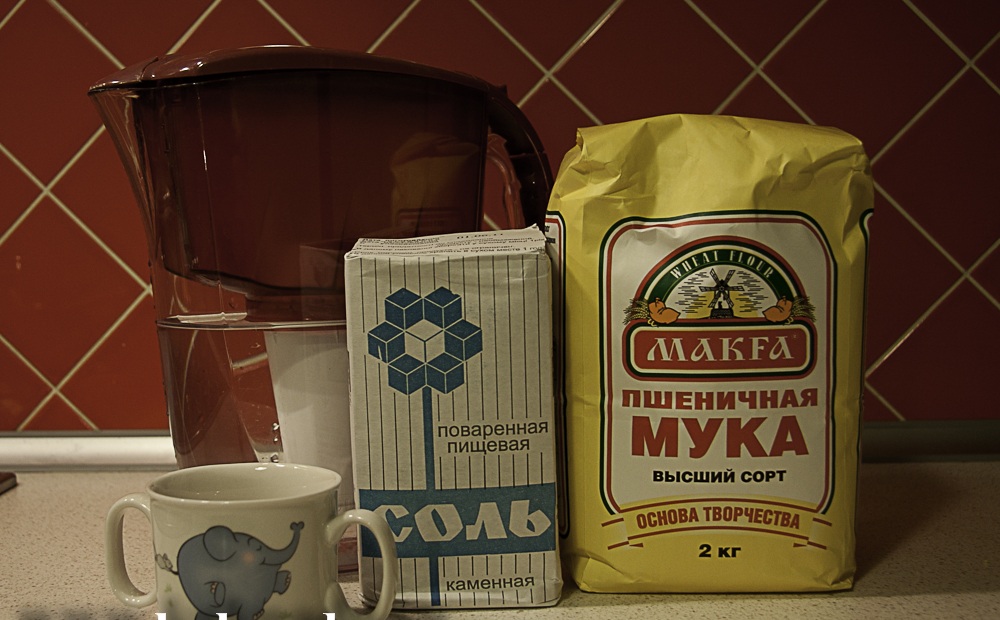 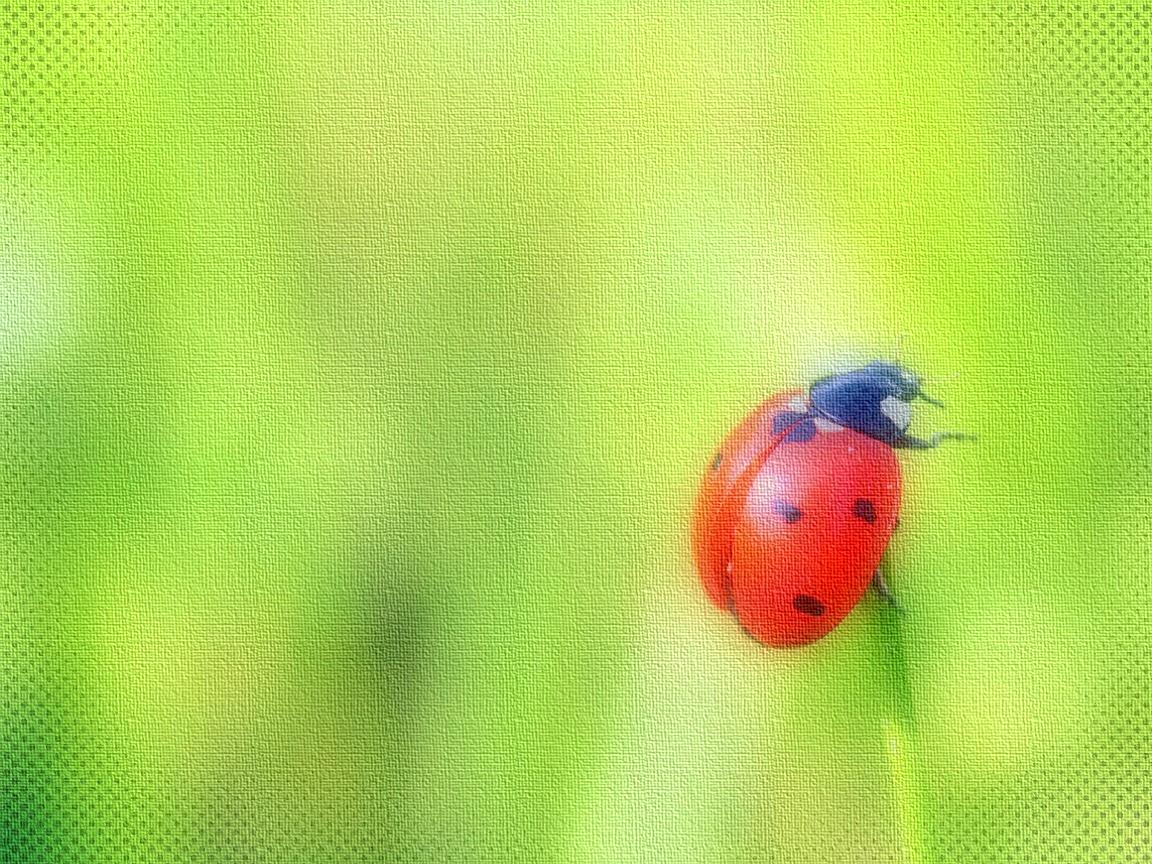 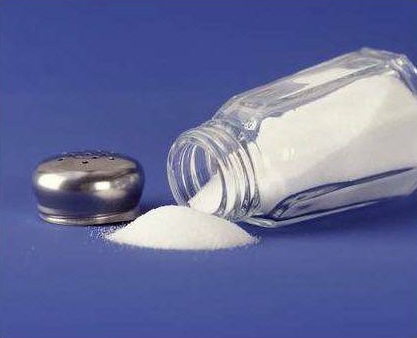 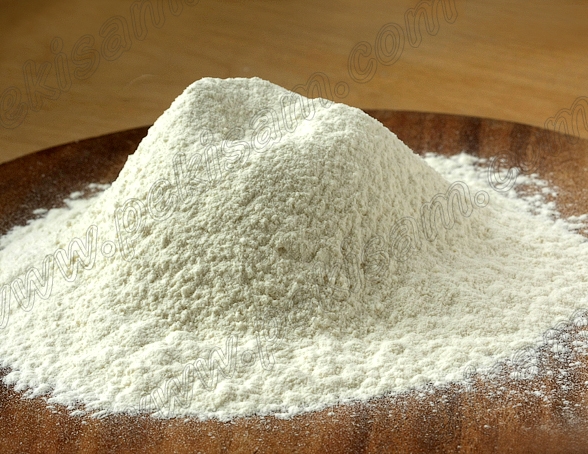 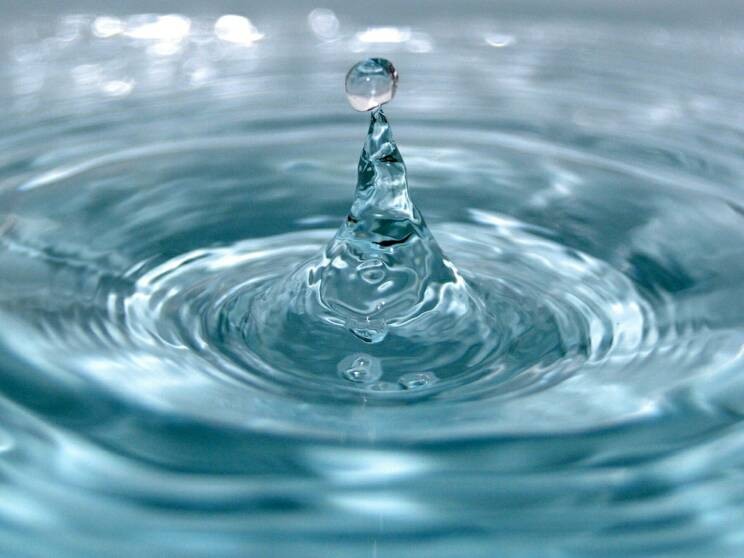 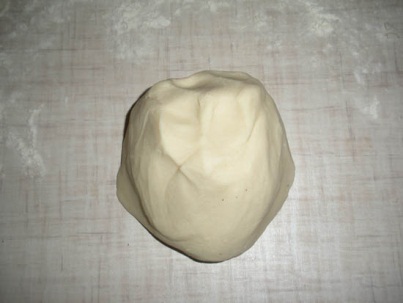 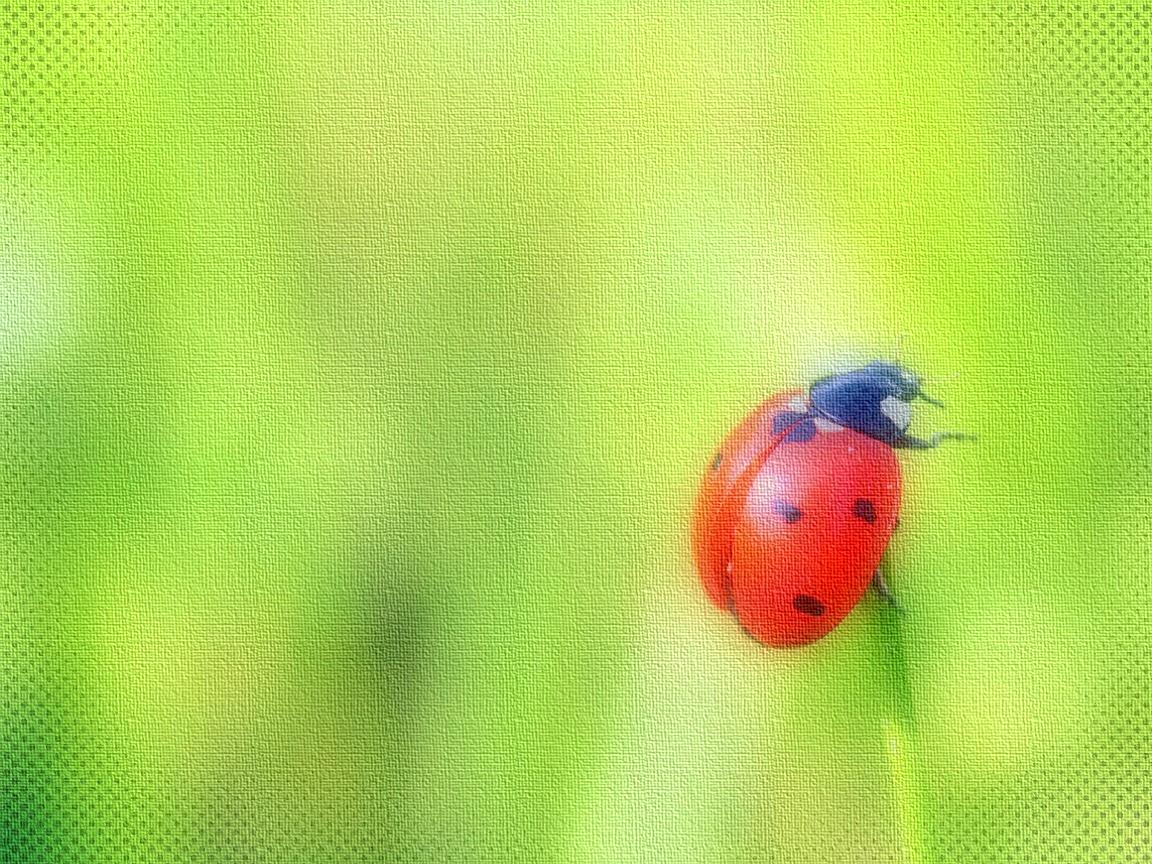 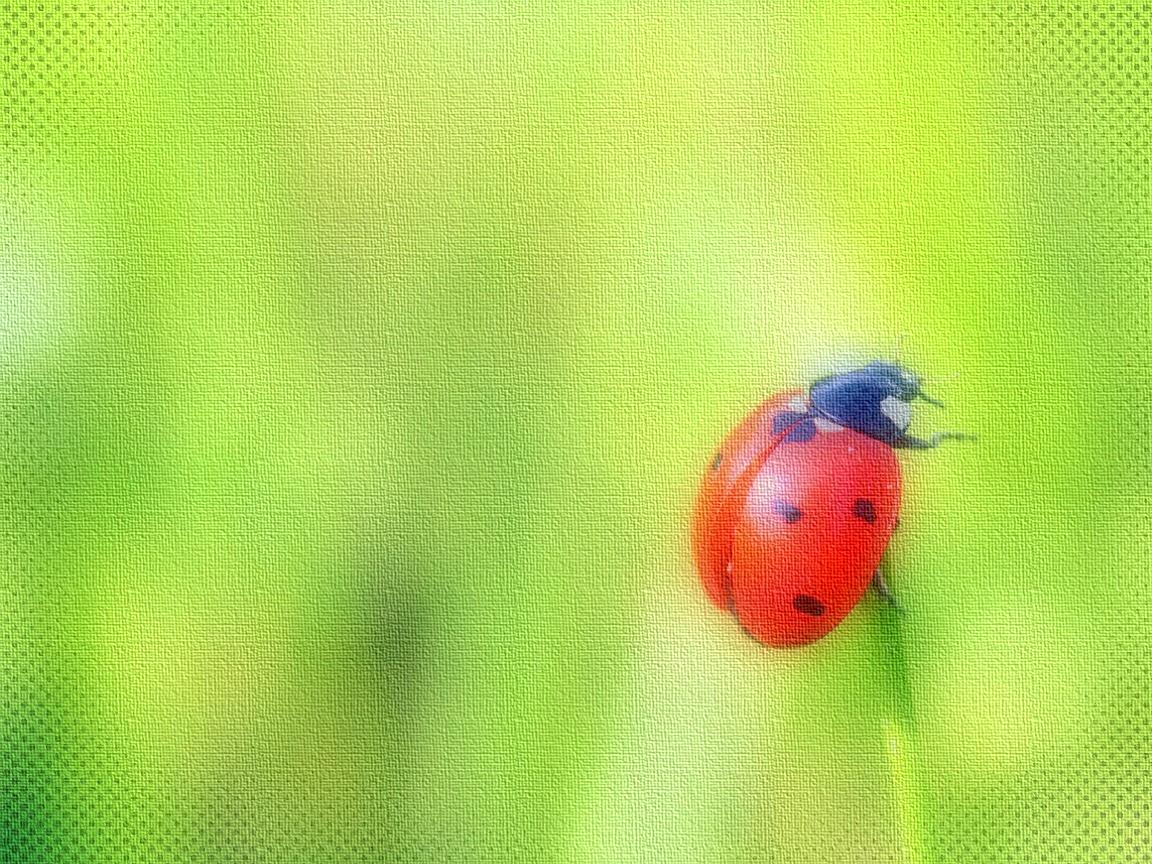 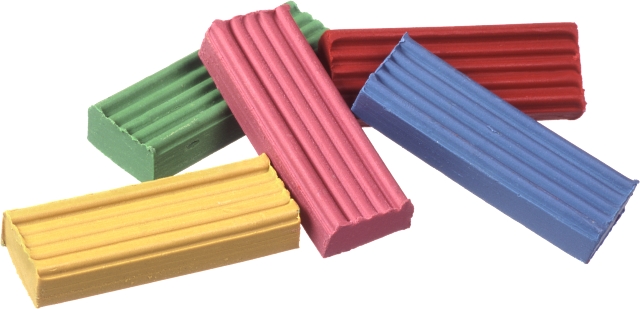 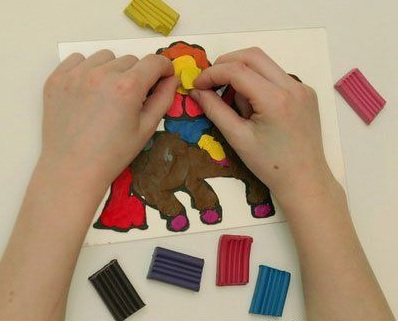 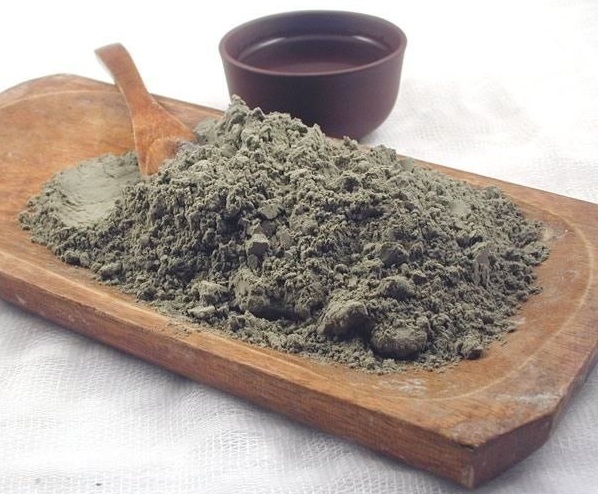 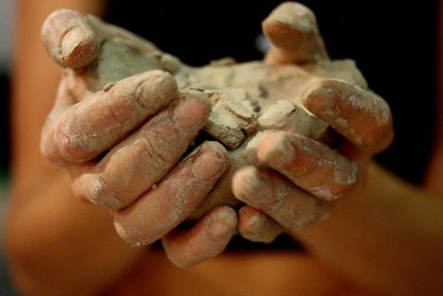 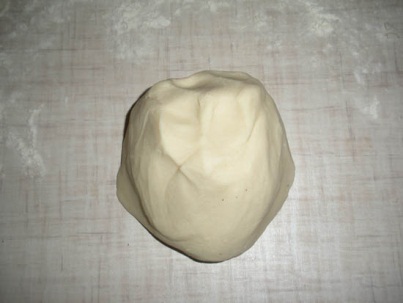 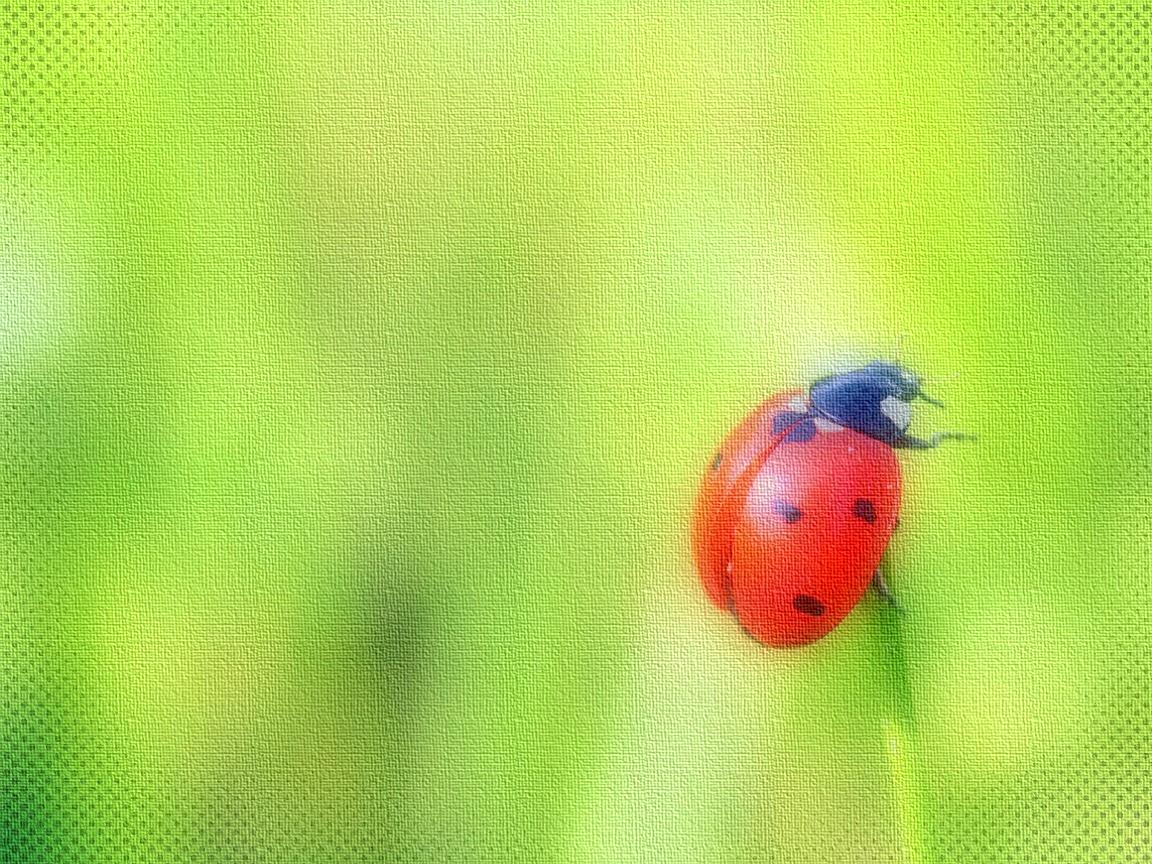 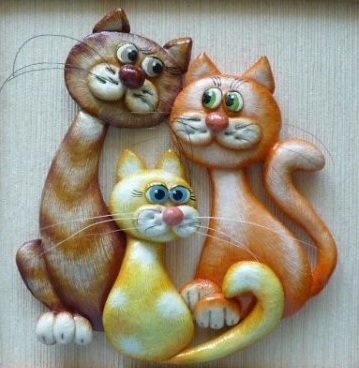 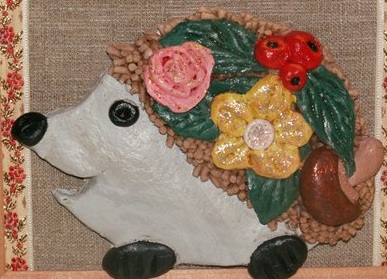 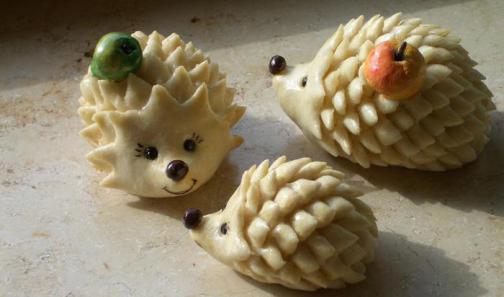 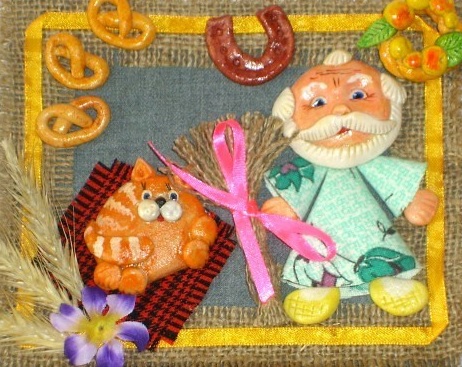 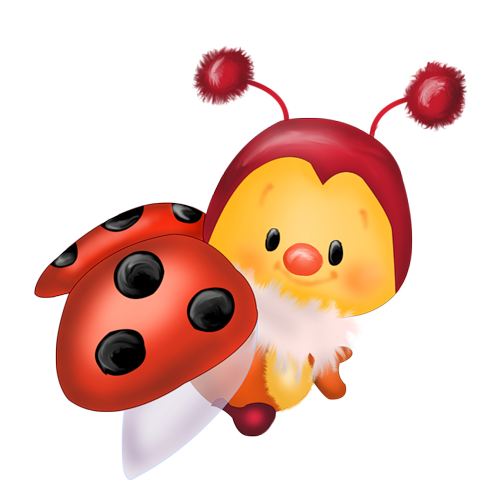 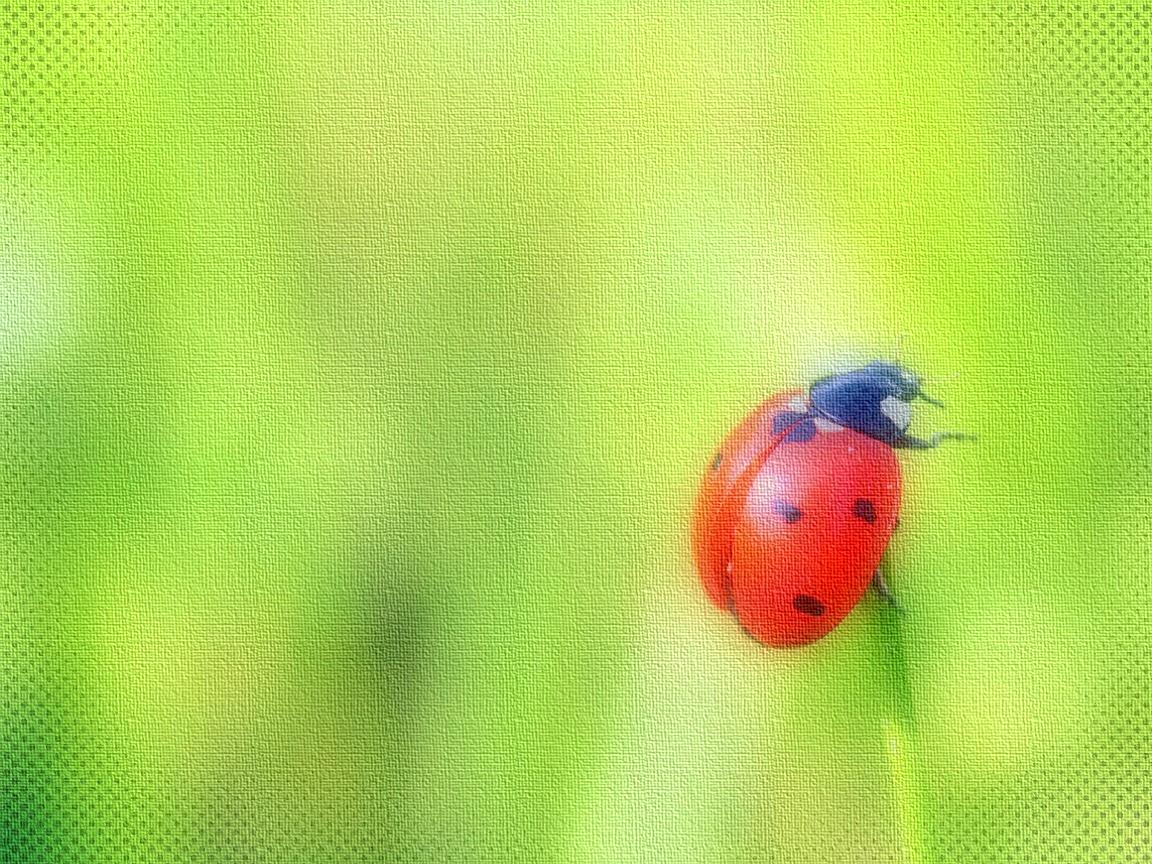 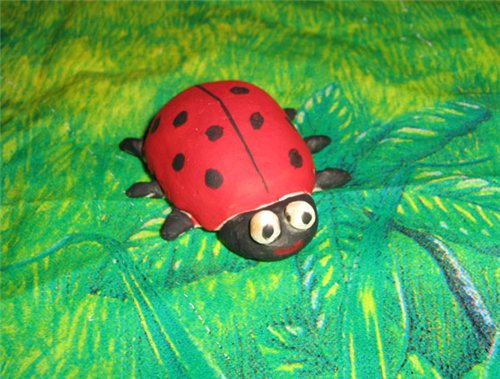 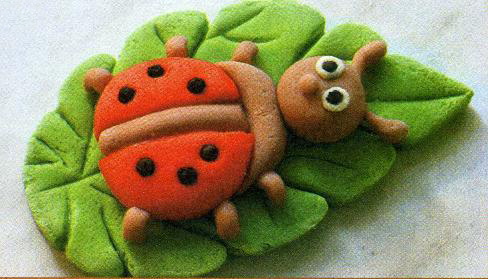 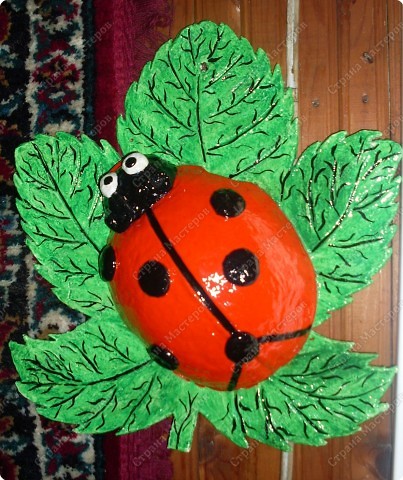 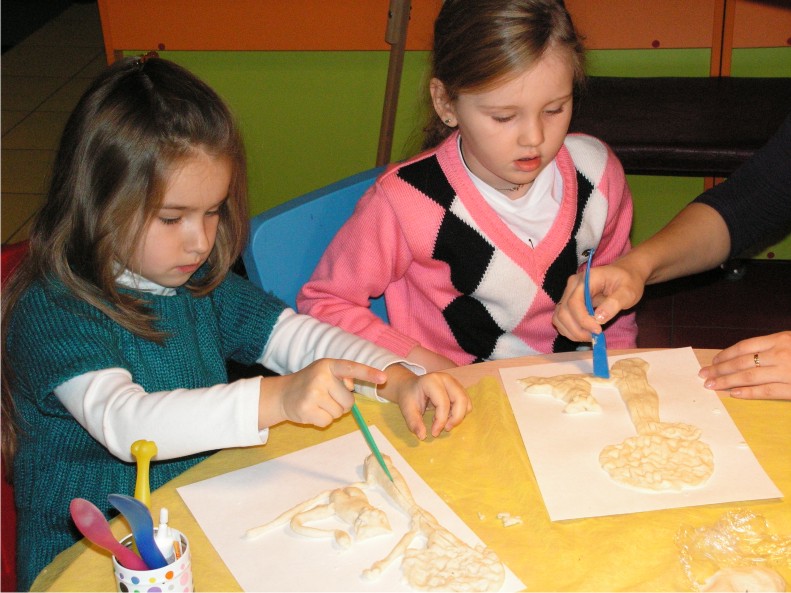 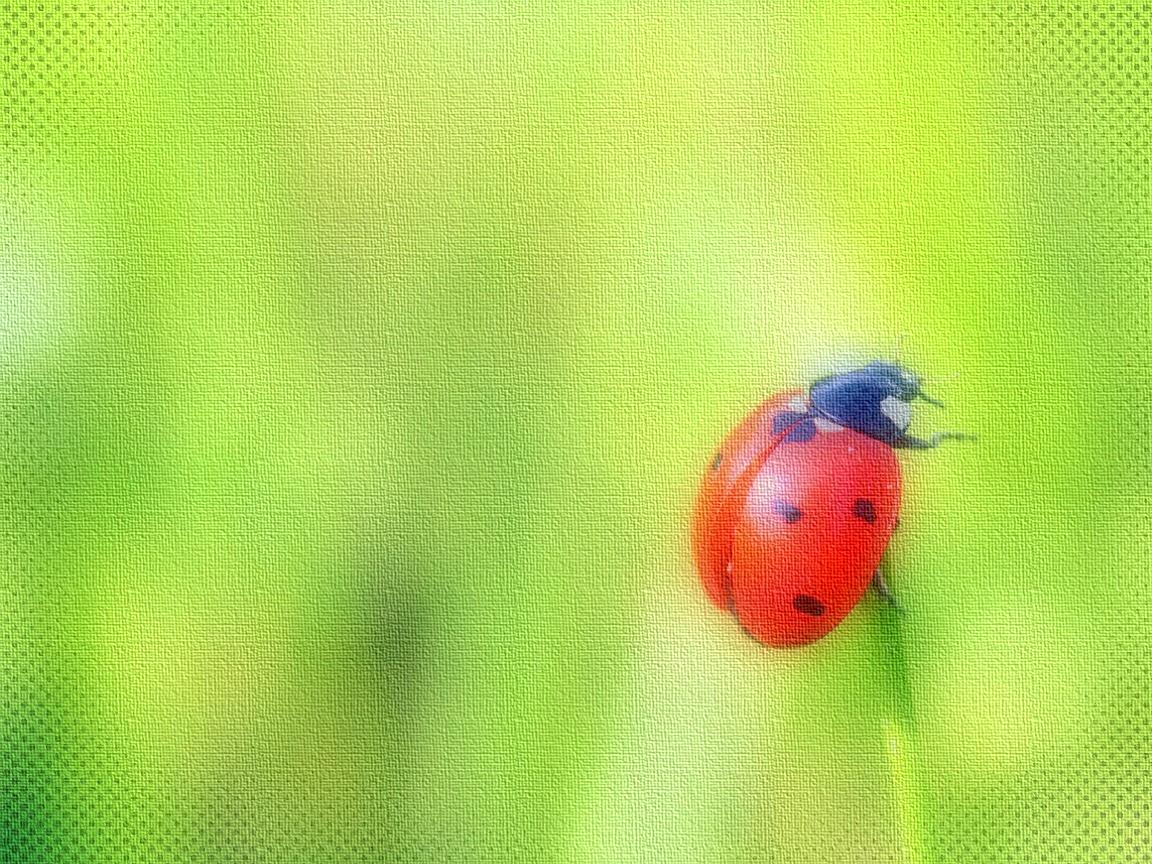 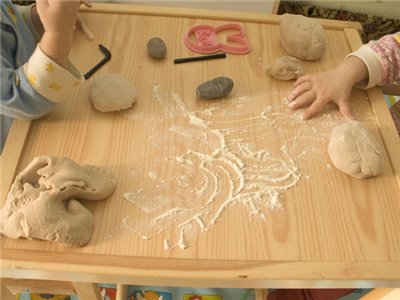 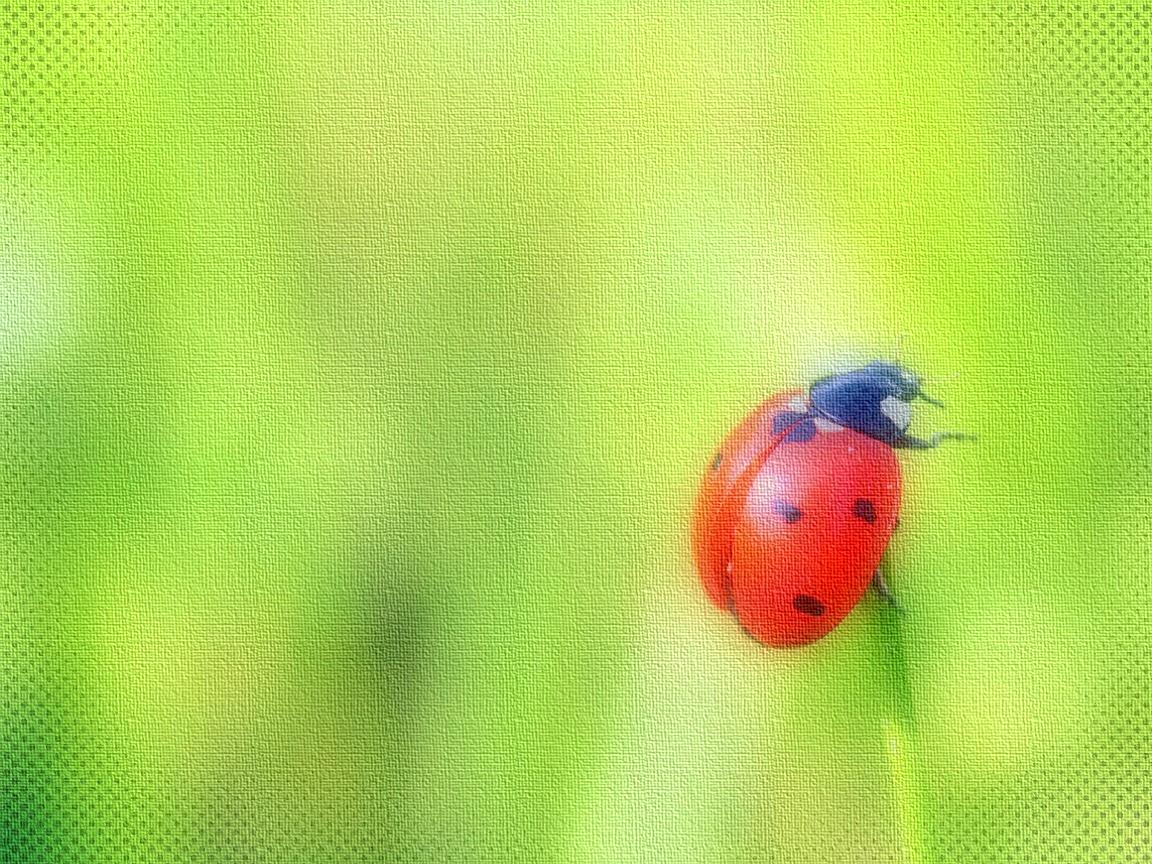 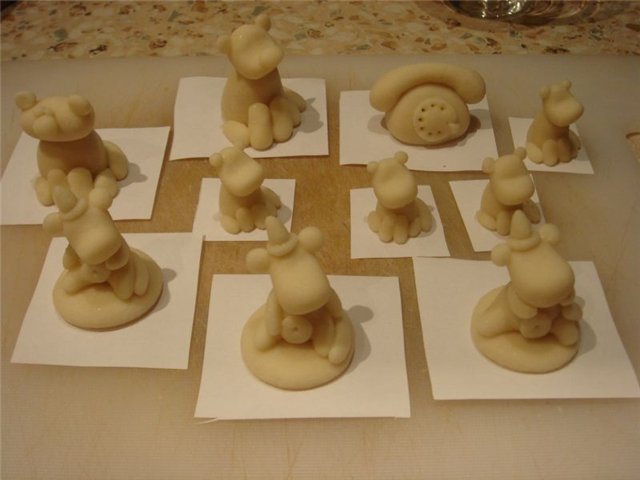 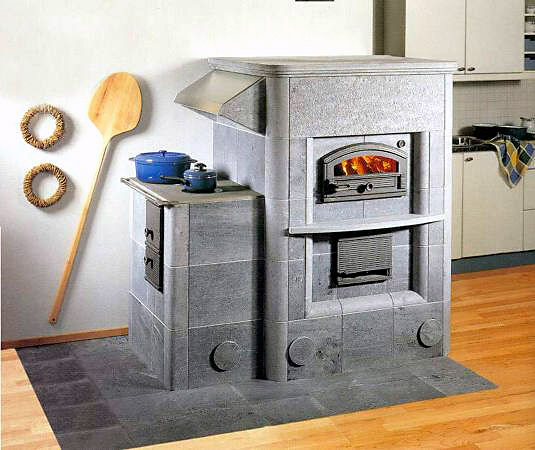 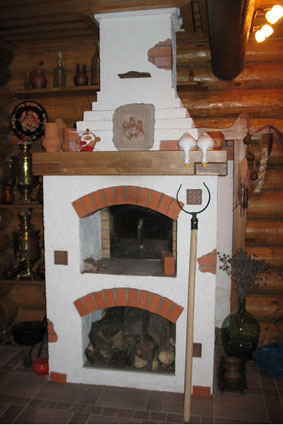 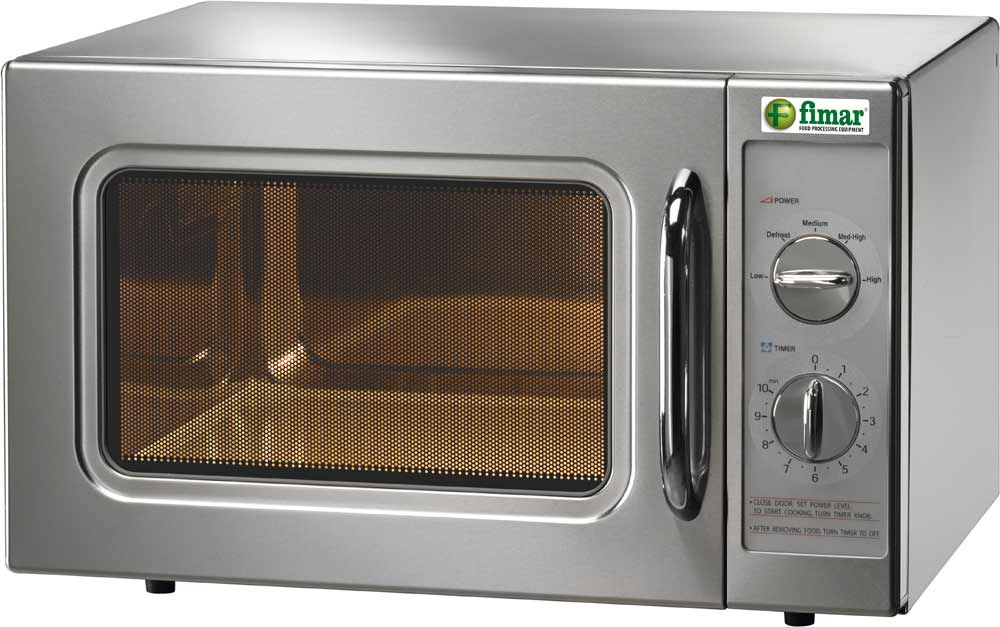 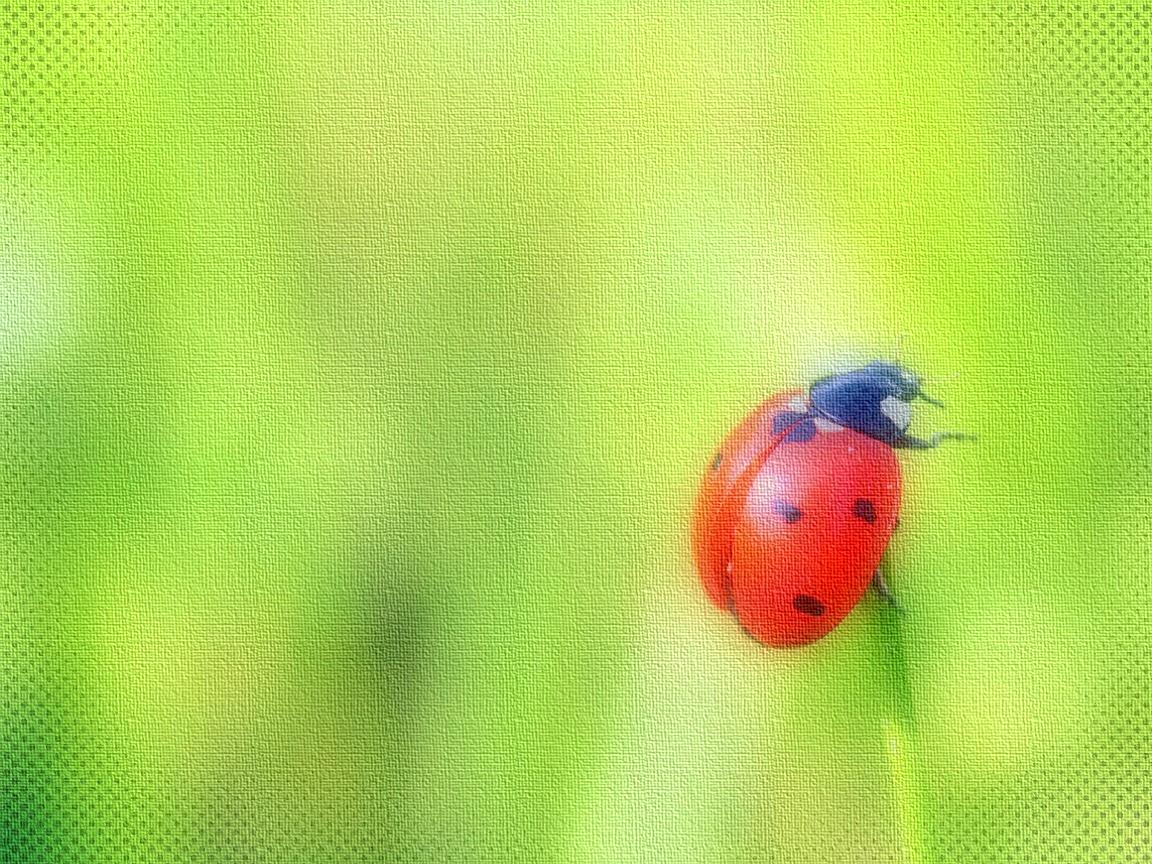 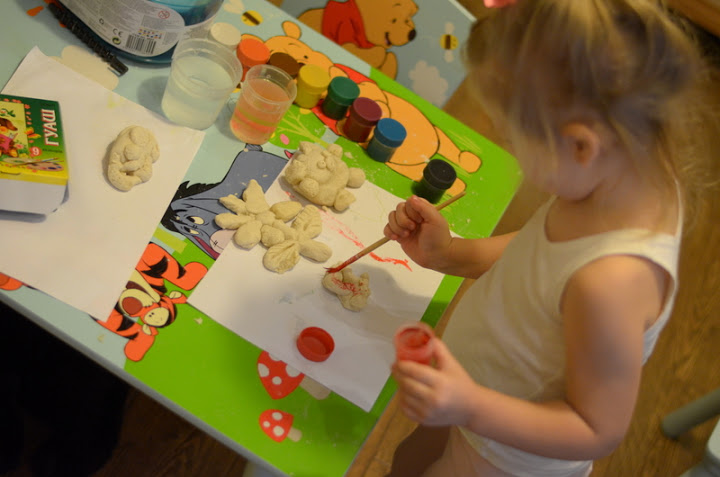 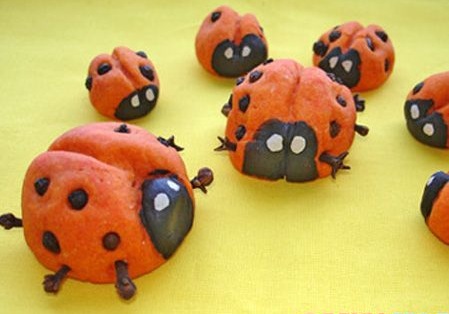 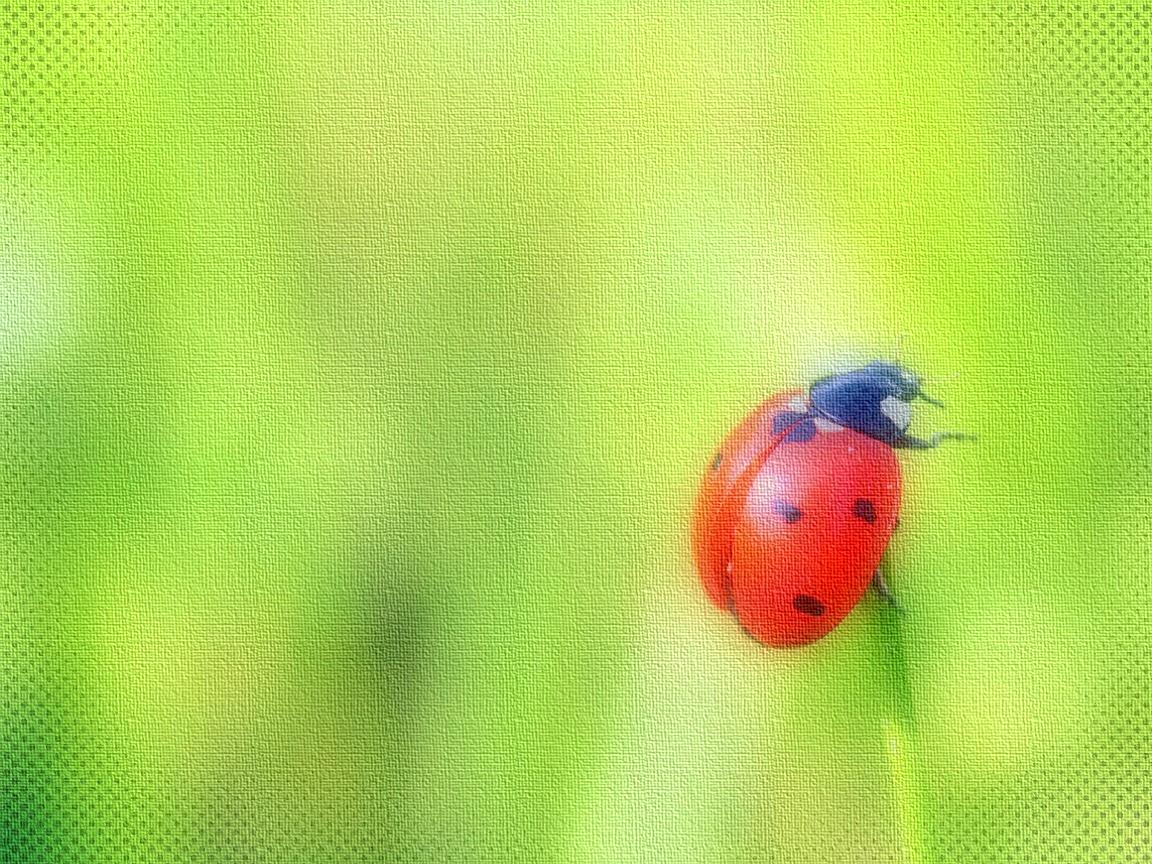 СПАСИБО ЗА ВНИМАНИЕ!